RESEARCH DESIGNS:Understanding the different kinds of published study
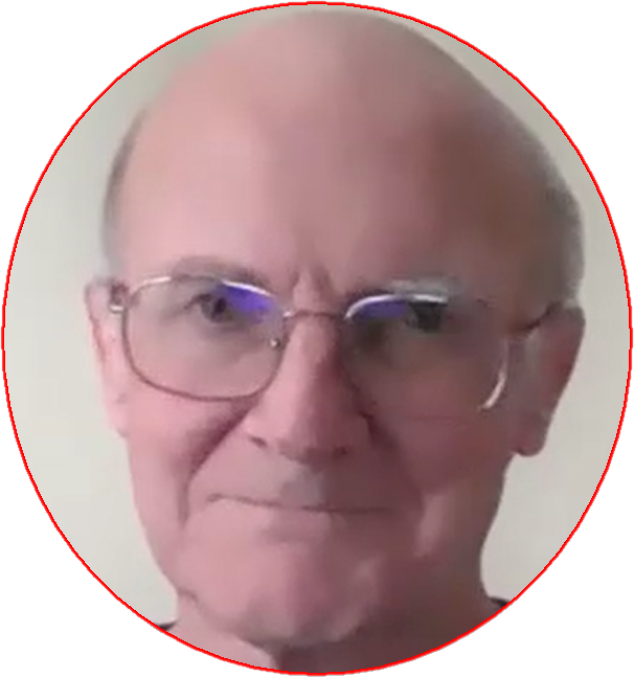 Will G Hopkins Victoria UniversityMelbourne, Australia
View as a slide show to better understand the concepts and figures.
Qualitative vs Quantitative StudiesScope, Sources of information or data; Sample size; Analysis; Advantages; Disadvantages; Mixed methods
General Design IssuesObservational; Experimental; Methodological; Review
Observational StudiesCross-sectional; Case-control; Cohort
Experimental StudiesPre-post single group; Post-only crossover; Pre-post crossover; Pre-post parallel groups; Post-only parallel groups
Methodological StudiesValidity; Reliability; Factor structure
ReviewsNarrative; Meta-analytic
Qualitative vs Quantitative Studies
Studies can be performed with "qual" and/or "quan" methodology.
Sources of information or data
Qualitative: usually information from transcripts of interviews, open-ended questionnaires, or other kinds of text.
Try to use well-documented approaches and software.
Quantitative: usually data from structured questionnaires, instruments or equipment.
Try to use measures with documented reliability and/or validity.
Scope
Qualitative: usually solving a specific psychosocial problem involving a case study of an individual, team or organization
It may involve a sample of individuals in a team or organization.
Quantitative: usually estimating an effect (a relationship between predictor and dependent variables) in a sample of individuals representing a population of interest (individuals like your sample).
Sample size
Qualitative: you keep obtaining information until you are satisfied that nothing new is emerging.
Quantitative: you plan in advance how many subjects you will need to decide whether or not there is an important effect.
But you can add more subjects (cohorts) until you reach a decision.
Analysis
Qualitative: logic or common sense to make a coherent "story".
The story is based on one of several qualitative paradigms representing the approach to the study question and information.
Quantitative: an inference (conclusion or decision) about the magnitude of an effect, based on its uncertainty.
The uncertainty is expressed as confidence limits, rejection of hypotheses, or probabilities of the true magnitude.
The analysis usually includes subject characteristics or other covariates as effect modifiers to explain individual differences or responses and as effect mediators to explain confounding or a mechanism of an effect.
Advantages
Qualitative: serendipity (discovery of the unexpected); flexibility (ability to modify the aim of the study as information emerges)
Quantitative: objectivity; reproducibility; well-defined magnitudes of effects; well-defined rates of errors; ability to adjust for confounders (factors that could bias the effect)
Disadvantages
Qualitative: time-consuming; easily biased by your agenda
Quantitative: narrow focus; easily biased by bad design or analysis
Mixed-method studies
A quantitative study can include a qualitative pilot study or a qualitative follow-up study.
Information obtained with qualitative methods can be coded into data for quantitative analysis of effects.
The rest of this presentation is about sample-based quantitative studies.
General Design Issues
A study is either observational, experimental, methodological, or a review of literature.
In an observational (or correlational) study, the aim is to describe effects (associations or relationships) between predictor and dependent variables.
But "association is not necessarily causation": the predictor does not necessarily cause the dependent.
High compliance with the invitation to participate is important.
Open invitations via the Internet or notice boards are bad ideas.
Researchers should measure modifiers to account for individual differences, mediators linking the predictor to the dependent, and confounders that cause the predictor and the dependent.
Designs in ascending order of quality of evidence they provide:	  	cross-sectional   case-control	cohort.
In an experimental study (or intervention), the researcher applies a treatment to the participants to see what happens.
Such studies give strong evidence of causality, if the effect is different from what happens in a control group or treatment.
In a clinical or practical setting, the control is ideally best-practice.
High compliance with the invitation to participate is important.
Good adherence to study requirements is also important.
Treatments have to be performed fully or otherwise quantified.
Modifiers should be included to explain individual responses to the treatment and to adjust for any differences between groups.
Mediators may be included; confounding isn't really an issue.
Designs in ascending order of quality of evidence they provide:		pre-post single group	post-only crossover 	pre-post crossover	pre-post parallel groups	post-only parallel groups	multi-center trials.
A methodological study is a kind of observational study aimed at estimating measurement properties of a variable.
Precision of measurement of variables impacts sample size and interpretation of magnitudes of effects in studies involving the variables.
Different kinds of methodological study:	validity	reliability	factor structure.
A review of literature is also a kind of observational study, in which the "participants" are published studies.
A recent review is the best source of what is known about an effect.
Different kinds of review:	narrative	meta-analytic.
Researchers sometimes register a proposal for a study to establish priority and to increase publishability.
Observational Studies: Cross-sectional
The aim is to identify characteristics associated with the presence or magnitude of one or more things.
The design is also known as a snapshot and a fishing expedition.
OK for common conditions (e.g., colds) or when the dependent is continuous (e.g., blood pressure or blood lipids)
Example: measures of lifestyle predicting these measures.  
But it’s sometimes unclear whether the predictor is a cause or an effect of the dependent.
Example: habitual physical activity is related to health, but poor health can cause, and be caused by, inactivity.
Sample size: ~500; more for more variables.
But you often see <50! These studies can sometimes establish that an effect is substantial, but not that it is trivial.
Measurement studies and reviews are special kinds of cross-sectional study sometimes requiring smaller samples.
Observational Studies: Case-Control
Cases of a condition of interest (e.g., an injury or disease) are compared with controls, who are free of the condition.  
The aim is to estimate differences between the cases and controls in subject characteristics, behaviors, or "exposures" to things that might cause the condition. 
You go "fishing" for an exposure responsible for the cases.
A clear difference identifies a risk factor for the condition.   
For rare conditions, sample size with this design is smaller than for a cohort study, but still large: ~1000s. 
And it can be performed much faster than a cohort study.
But exposure data are obtained after the outcome has occurred.
So it's problematic when memories fail or records are poor, or if the exposure is a behavior affected by the condition.
	Example: no good for addressing movement patterns as a risk factor for ACL injury, but ideal for identifying genetic risk factors for ACL injury.
Observational Studies: Cohort
Similar purpose as case-control studies, but you measure potential risk factors before the subjects develop the condition.
You go fishing for diseases (outcomes) arising from exposure(s).
In prospective cohort studies the cohort (group of participants) is measured then followed up over a period of time to determine if or when the condition occurs.  
Example: effect of physical activity on cardiovascular diseases.
Cohort studies are the best of the observational designs, but…
Monitoring periods are usually years.
You’re stuck with the exposures you measured at the start.
Subjects may change their behaviors or be lost to follow-up.
Sample sizes are feasible only for relatively common conditions.
In retrospective cohort studies the cohort is a defined group with good medical records of health outcomes and exposures.
Sample size: ~1000s.
Interventions: Pre-post Single Group


Example: monitor performance of athletes in a team before and after a training camp.
Weakest design, because any change post treatment could be coincidental (especially with only one pre trial).
Researchers mitigate the problem of coincidental change by:
having a series of baseline (pre-) and post-intervention trials (hence the design is also known as a time series) and combining the pre to linearly predict what the post would have been without the intervention;
starting the time series at different times with different subjects;
repeating the treatment with the same subjects after washout.
Sample size: can be smallest of all designs (e.g., ~10), when reliability of the dependent variable is high.
Alas, most measures of physical performance have low reliability.
= measurements of a sample
combine
Shading shows effect wearing off
= intervention
Interventions: Post-only Crossover




Example: acute effect of a dietary supplement on performance.
Also has smallest sample size, when reliability is high.
Good for study of acute effects and multiple treatments when there is a quick washout.
With three or more treatments, subjects are split into equal-sized groups with treatments following each other in a balanced fashion.
Good for compliance, because all subjects get all treatments.
Sample is splitinto two groups.
= active intervention
= control intervention
washout
Interventions: Pre-post Crossover





Best design to estimate effect of treatment on individuals, because all subjects get all treatments, and subjects can see if they respond to the active vs control intervention.
Can also be used if unsure whether the washout is complete.
Example: effect of a dietary intervention on body composition.
But no good for training studies, if the effect of training is permanent: skill training won't wash out, fitness might.
Needs twice the sample size of the post-only crossover (and four tests on each subject, not two).
washout
Interventions: Pre-post Parallel Groups



Use this design when a washout isn't feasible.
Example: effect of training on performance.
Most common type of intervention.
Usually known as a randomized controlled trial (RCT).
Subjects used to be randomized to the groups.
But better if subjects are assigned to the groups to aim for balance in the subject characteristics that could modify the treatment effect.
Balance = similar means and similar proportions of dissimilar subjects (e.g., females and males).
Requires less overall time than crossovers.
Sample size: ~4 that of post-only crossover, typically ~20-100+.
Interventions: Post-only Parallel Groups


This controlled trial has the least disturbance to subjects.
It's used when the outcome is an event (e.g., injury, illness, death) and the subjects start off event-free (healthy).
So a pre-test doesn't make sense, other than to say that the subjects started off event-free.
It's also used for such outcomes when the treatment and/or the washout take too long for a crossover.
Example: effect of a new kind of warm-up on injury in a season.
It's also appropriate for a very unreliable continuous dependent. 
Sample size is the same as for cross-sectional studies: ~1000s for events or counts of events, ~100s for a continuous dependent (for which it's rarely used).
Interventions: Multi-center Trials
Researchers sometimes collaborate to perform a study with in different centers or settings.
Outcomes with such studies are more generalizable to other settings.
The overall bigger sample size allows for better characterization of individual responses to a treatment.
The Covid pandemic has seen the emergence of a new kind of fast-track multi-center trial for estimating the efficacy of various treatments in various settings.
The design allows for increased allocation of patients to treatments that are showing promise as data come in, and therefore faster accumulation of evidence about those treatments.
Methodological Studies: Validity 
This is an observational study of the concurrent relationship between a criterion and a practical or novel measure.
Example: criterion = physical activity measured with accelerometers or metabolic monitoring; practical = activity diary.
Both are measured simultaneously on each subject, then the relationship provides validity statistics:
the validity correlation represents how close practical values are to the real (criterion) values;
the error of the estimate is the typical error in a single assessment of an individual.
Some authors include an assessment of convergent validity: correlations of the practical with other measures.
Example: a practical measure of performance should correlate with the competition level of athletes.
Sample size should be ~100 or more, but it's usually a lot less.
Methodological Studies: Reliability
This is an observational study of the reproducibility of values of a variable (e.g., VO2max) in the same subjects, usually between trials or measurements separated by a defined period.
Reliability statistics:
the retest or intraclass correlation coefficient (ICC), which represents reproducibility;
the error of measurement, which represents typical variability in repeated measurements on an individual;
the change in the mean between measurements, which estimates any habituation or learning effect. 
Reliability statistics can also represent reproducibility when the same subjects are measured by different raters or by different units of the same type of equipment.
Sample size is similar to that for validity studies, but there should be 3-4 measurements on each subject.
Methodological Studies: Factor Structure
This is an observational study of relationships within and between groups of variables, usually sets of items in a questionnaire combined to produce measures of the psyche.
It is essentially a reliability study, in which the "trials" are items. 
The measures are linear combinations of the items, known as dimensions or factors.  
The aims of a factor analytic study are…
to identify the factors in a given realm of perception, attitude or behavior, e.g., motivation.
to quantify the consistency of the responses for items in each factor as Cronbach’s alpha ("reliability of the mean" of the items).
(alpha) is the upper limit for the validity correlation of the factor.
Sample size: preferably ~1000, but you will often see much less.
Reviews: Narrative
This is a qualitative study of published studies.
Reasons for not performing a quantitative (meta-analytic) review:
There are insufficient acceptable study estimates (e.g., <5).
Authors sometimes do not provide sufficient data.
Or the measures across the studies are too diverse.
Reviews: Meta-analytic
The authors extract estimates of a specific effect (e.g., caffeine on performance) and its uncertainty from all published studies meeting stated inclusion or exclusion criteria.
The estimates and their uncertainty are combined to give the mean effect and its uncertainty.
Study and subject characteristics should be included in the analysis to provide estimates of the effect in different settings.
Sample size: preferably dozens of study estimates.